Spełniam swoje marzenia – chcę…
rozpocząć karierę zawodową w hotelarstwie
To właśnie my – uczniowie klasy 3az
Branżowej Szkoły I Stopnia Nr 1 Specjalnej w Zamościu
Wszyscy nas znają i potwierdzają, że jesteśmy wyjątkowi, jedyni iniepowtarzalni!
Kamila
- asertywna
Michał
- przywódczy
Bartłomiej
- pomysłowy
Dawid
- pracowity
Michał
- wyjątkowy
Piotr
- spokojny
Konrad
- rozmowny
W Specjalnym Ośrodku Szkolno-Wychowawczym w Zamościu zdobywaliśmy wiedzę ogólną
W Centrum Kształcenia Zawodowego Nr 1 w Zamościu 
poznaliśmy zakres pracy pracowników hotelu na wszystkich stanowiskach, od służby pięter do obsługi sali konsumenckiej i recepcji
Jesteśmy przygotowani do
wykonywania prac pomocniczych w obiektach hotelowych
Zawsze z ochotą przystępujemy do pracy
Dokładność i staranność to nasza dewiza
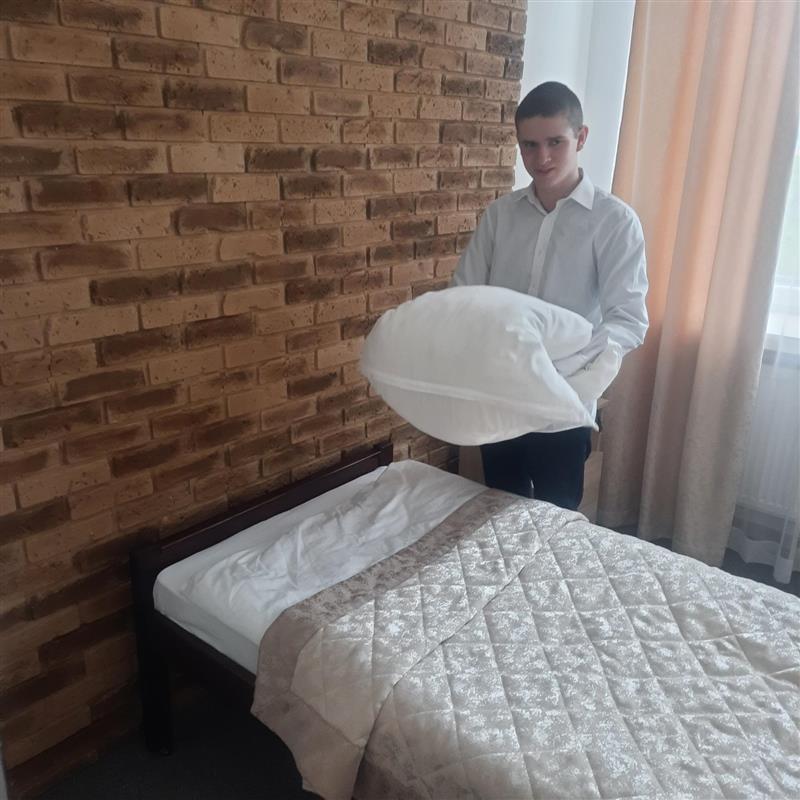 Komfort i wygoda każdego gościa to jedne z naszych priorytetów
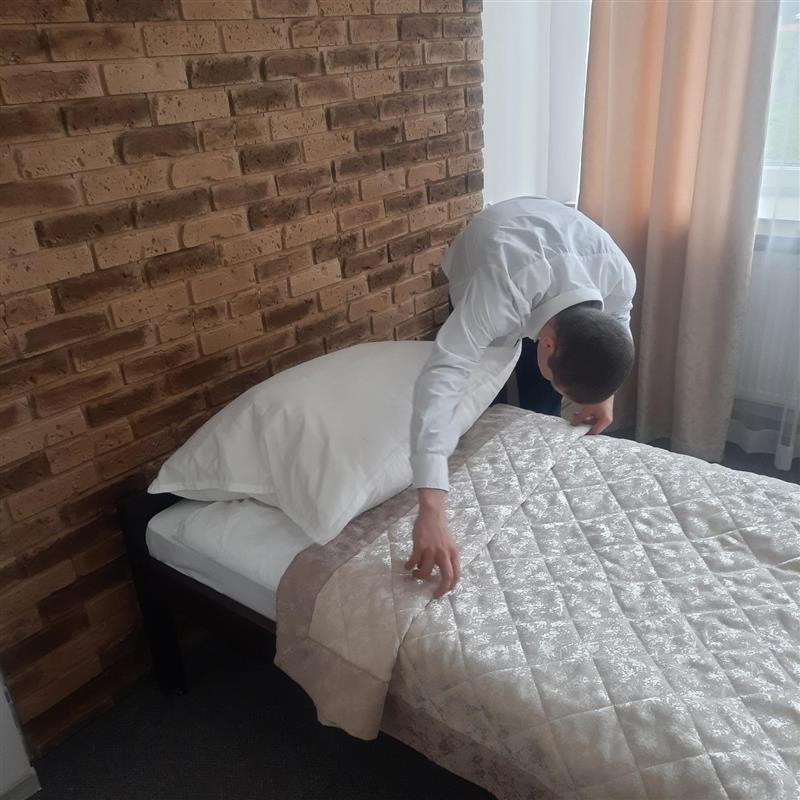 Kliknij, aby dodać tekst
U nas wszystko musi być na tip top!
Jesteśmy przygotowani do
wykonywania prac pomocniczych w otoczeniu obiektu hotelowego
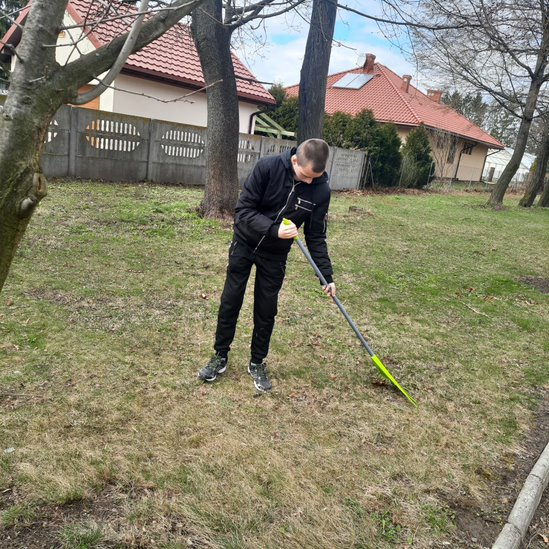 Po ukończeniu szkoły, chcemy…
poszerzać zdobyte wiadomości i umiejętności przydatne w pracy zawodowej na różnych warsztatach,kursach i stażach zawodowych
Gdy opuścimy szkolne mury, chcemy…
podjąć pracę w hotelu,pensjonacie,motelu,domu wycieczkowym, kempingu
Zostanę w Zamościui podejmę pracę w Hotelu Koronnym
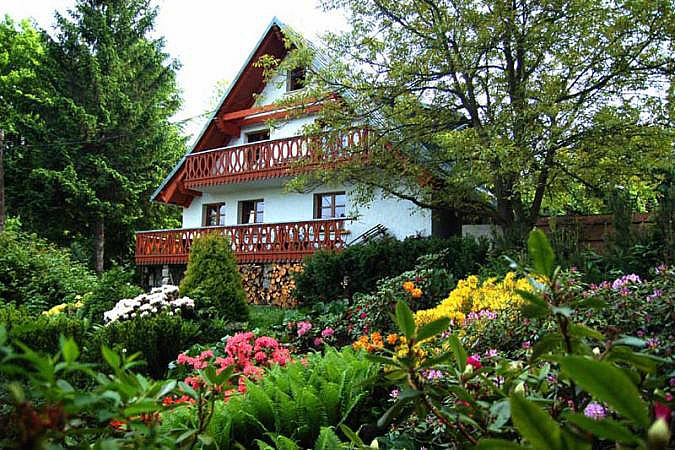 Nie wyjadę daleko - chcę pracować w gospodarstwie agroturystycznym na Roztoczu
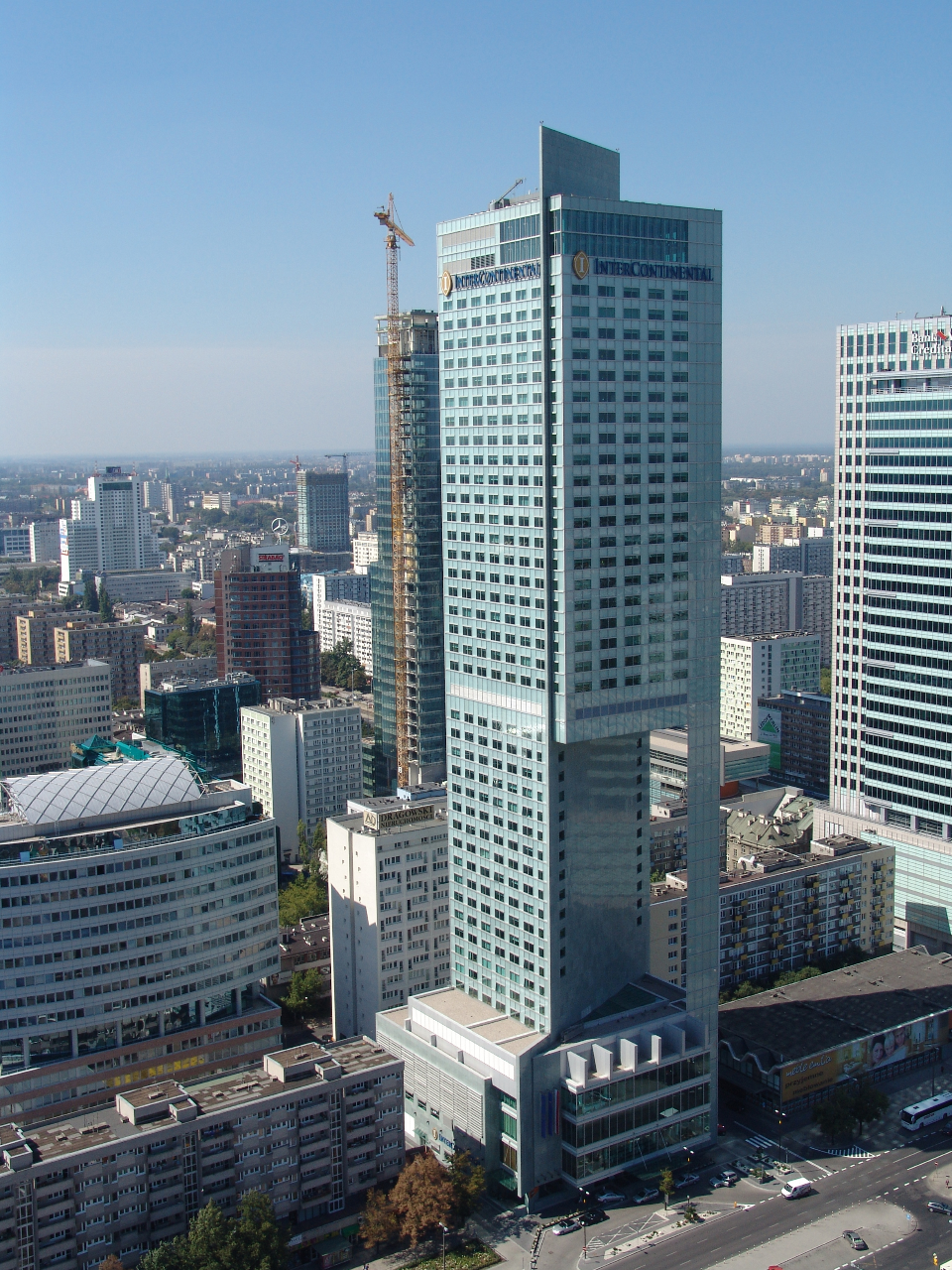 Rozpocznę pracę w warszawskim hotelu
Chcę wyjechać do Poznania i pracować w Hotelu Camping Malta
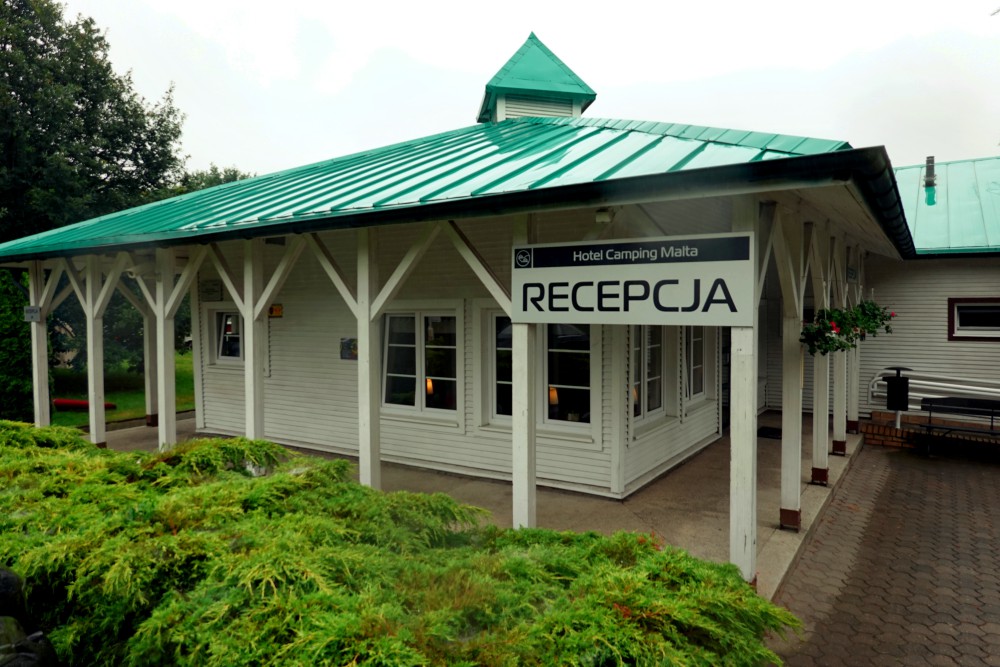 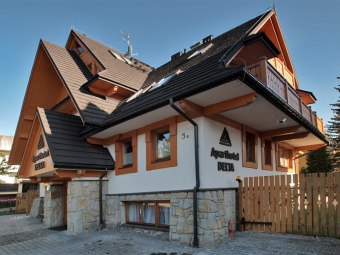 A może poszukam pracy w pensjonacie w Zakopanem
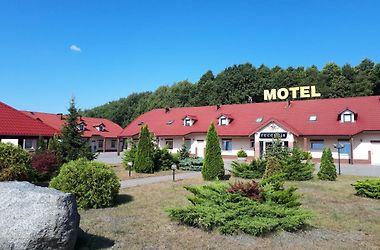 Może to będzie motel w Krakowie
A mi się marzy praca w siedmiogwiazdkowym hotelu w ... Dubaju
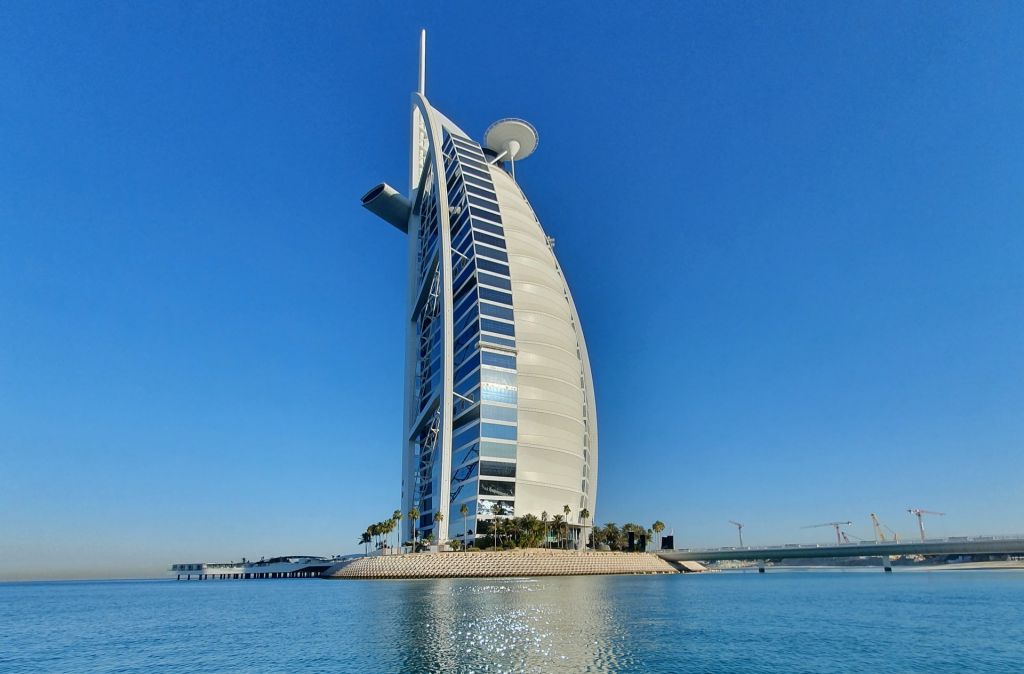 Dziękujemy za uwagę!